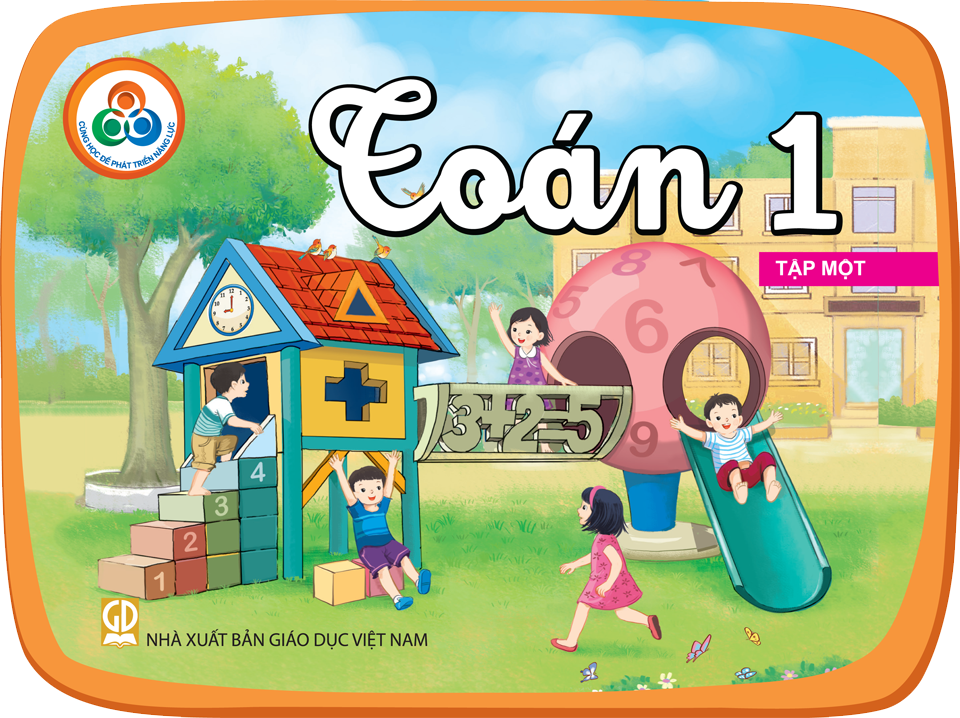 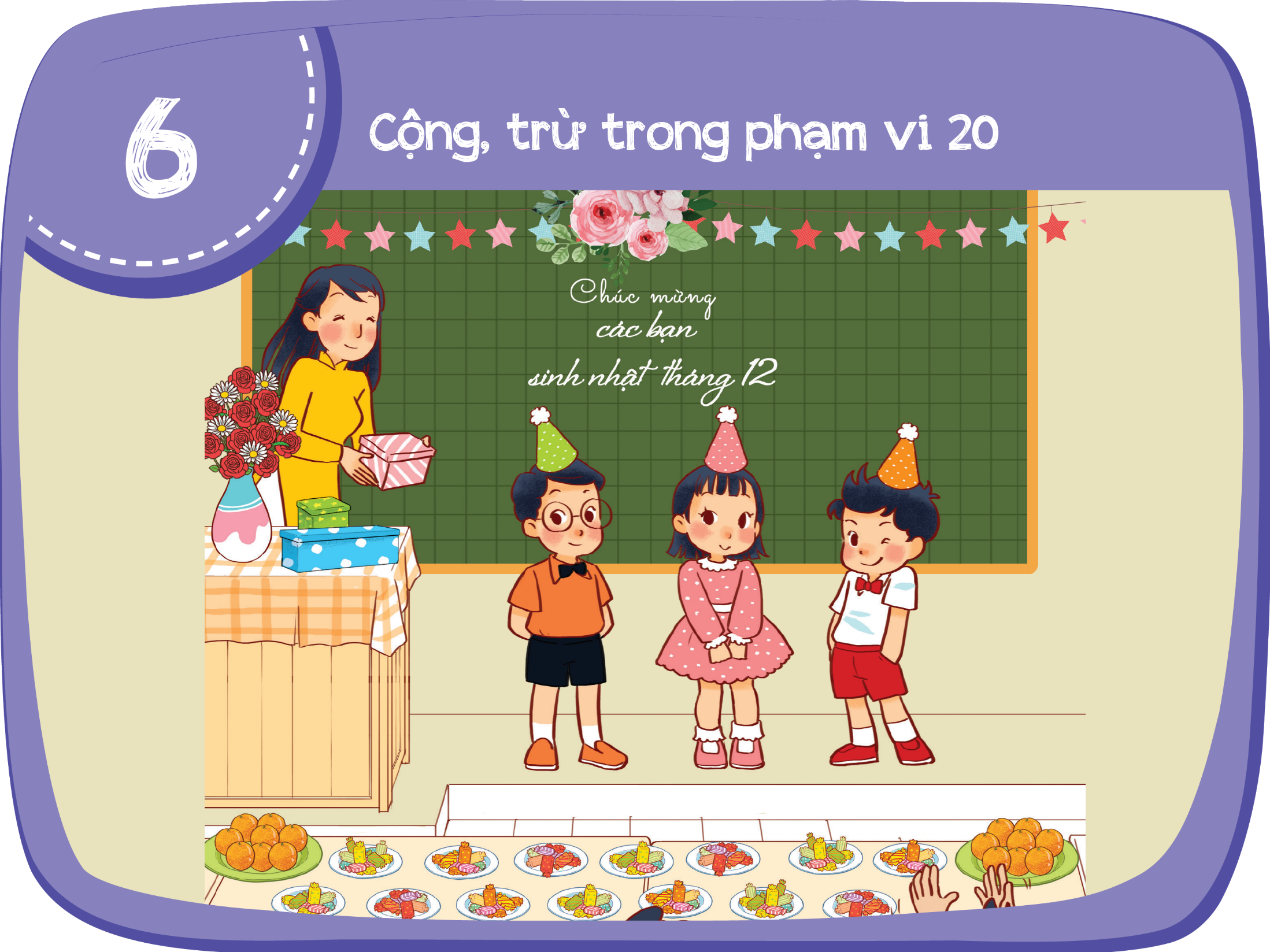 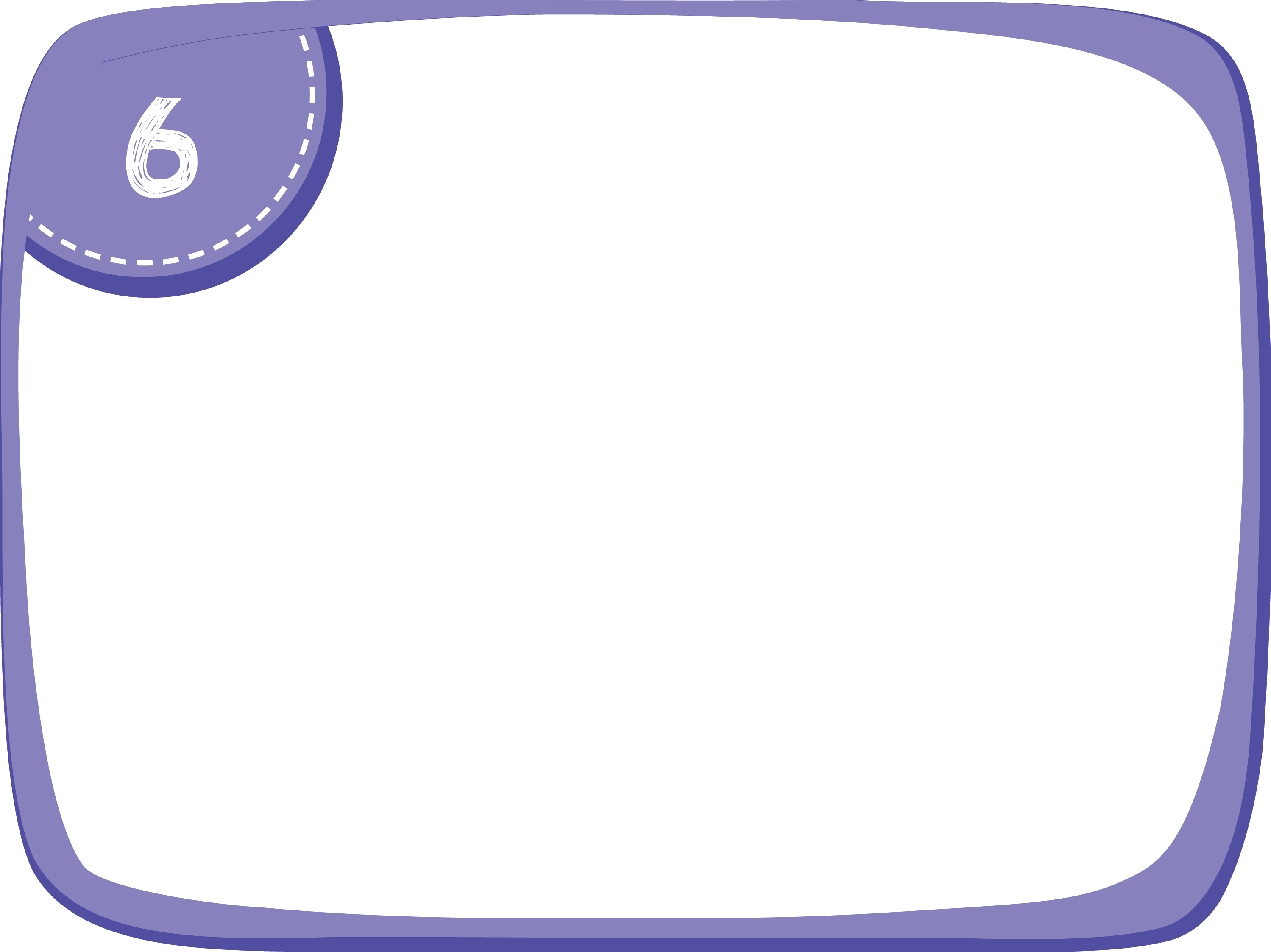 Phép tính trừ 
dạng 17 – 3
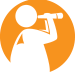 Luống 7 củ nhổ 3 còn 4,
luống 10 củ vẫn còn nguyên.
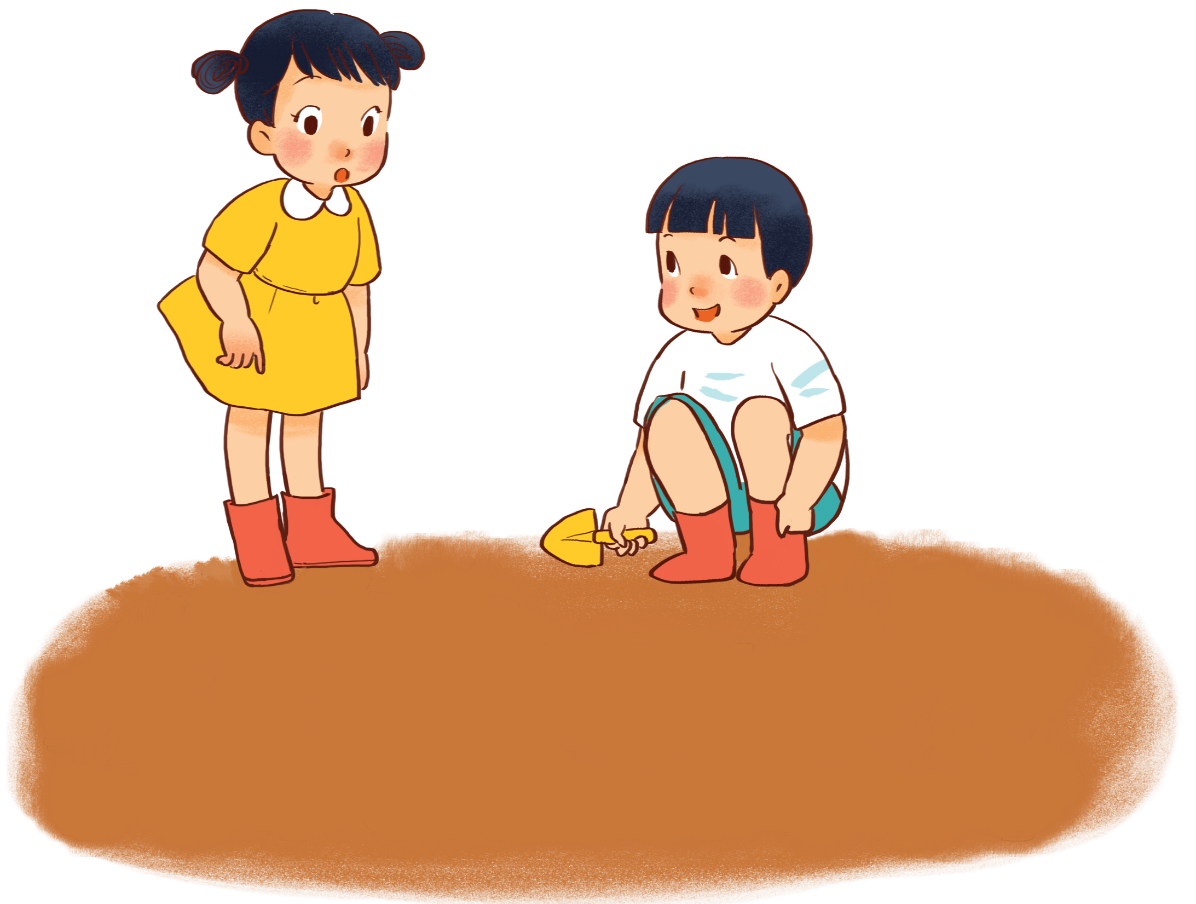 Còn 14 củ em ạ.
Anh ơi, bây giờ còn bao nhiêu củ chưa nhổ ạ?
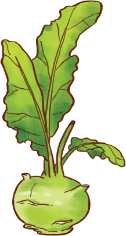 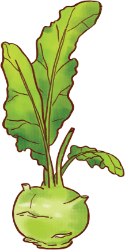 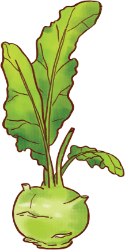 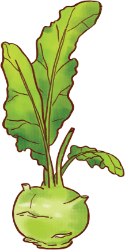 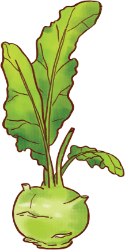 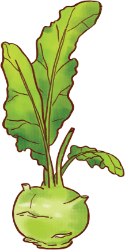 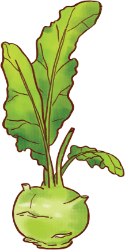 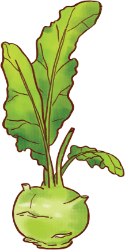 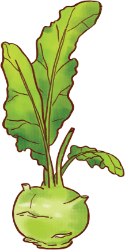 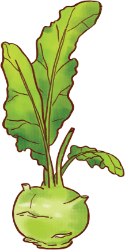 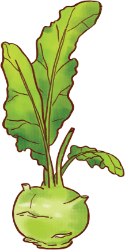 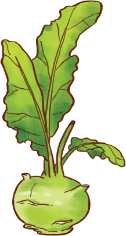 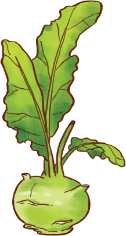 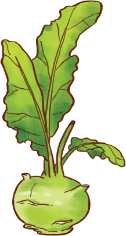 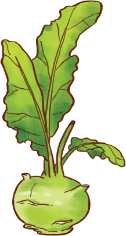 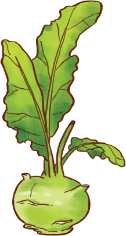 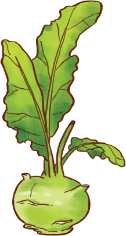 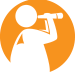 Luống 7 củ nhổ 3 còn 4,
luống 10 củ vẫn còn nguyên.
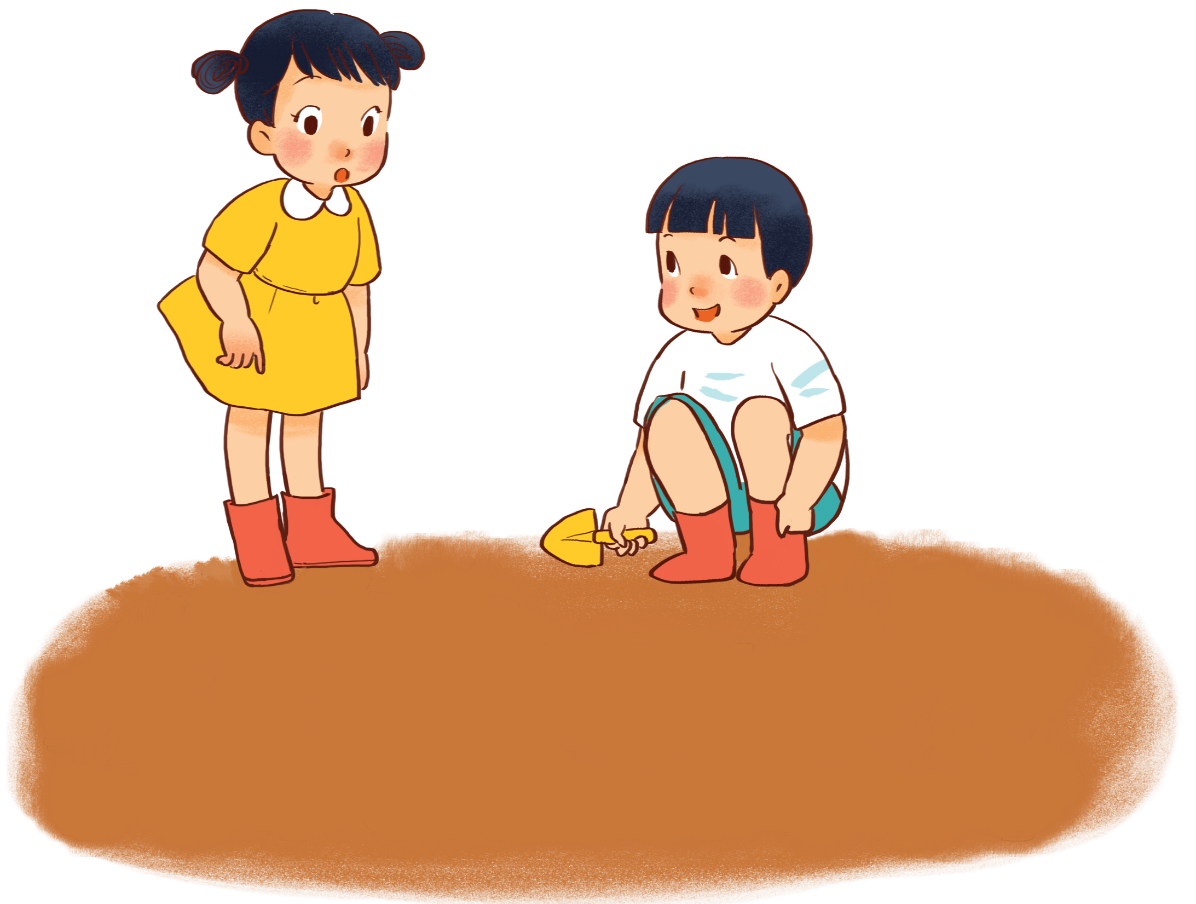 Còn 14 củ em ạ.
Anh ơi, bây giờ còn bao nhiêu củ chưa nhổ ạ?
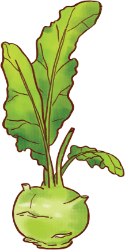 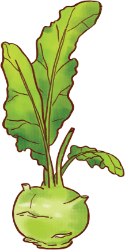 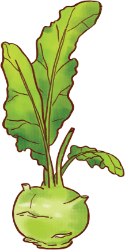 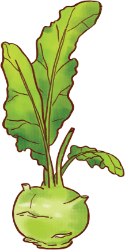 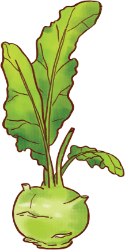 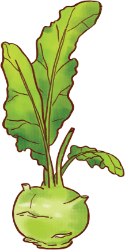 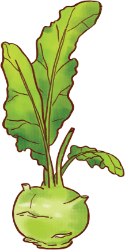 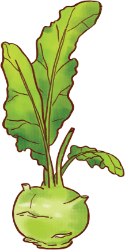 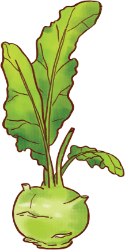 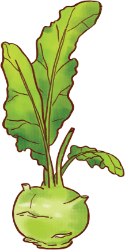 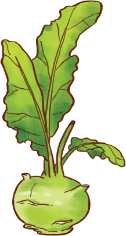 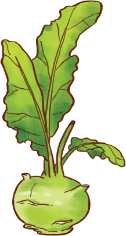 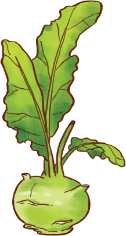 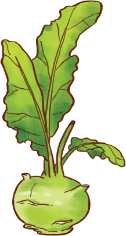 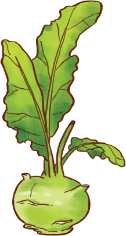 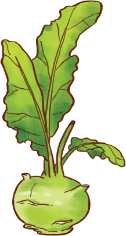 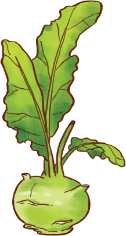 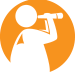 14
?
17 − 3 =
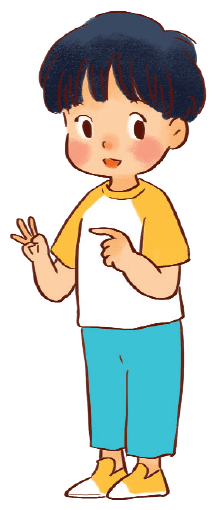 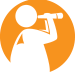 ?
17 − 3 =
7
1
1
7 trừ 3 bằng 4, viết 4
3
−
Hạ 1 chục, viết 1.
1
4
3
17
Vậy
−
14
=
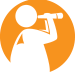 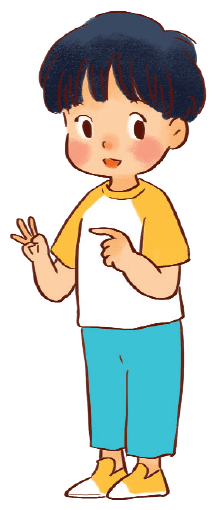 14
17 − 3 =
1
1
7
7 trừ 3 bằng 4, viết 4
−
Hạ 1 chục, viết 1.
3
1
4
3
14
Vậy
17
−
=
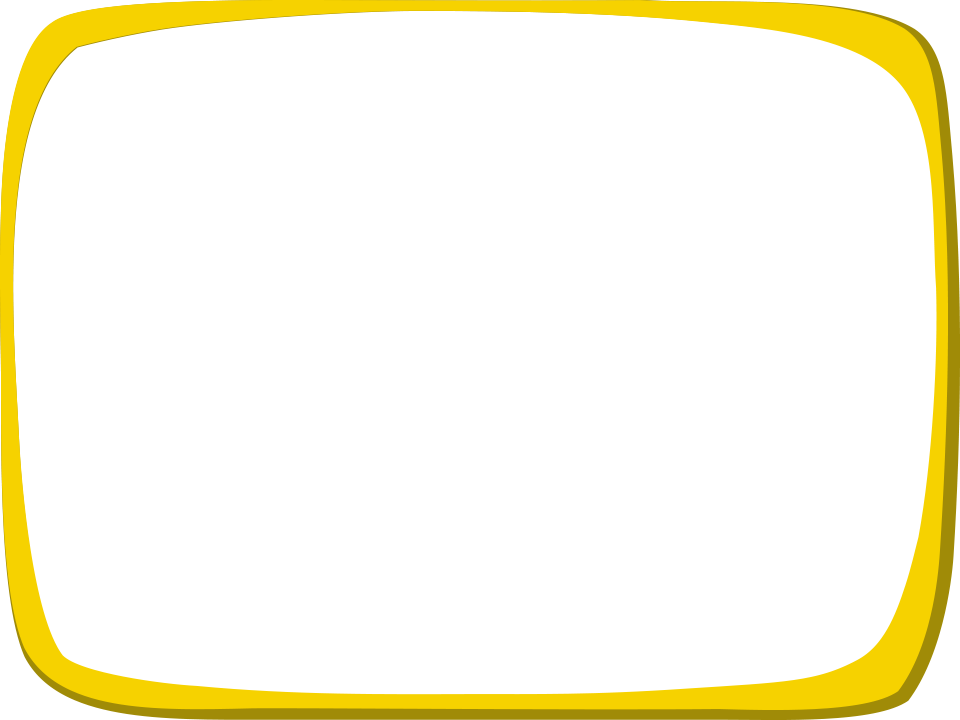 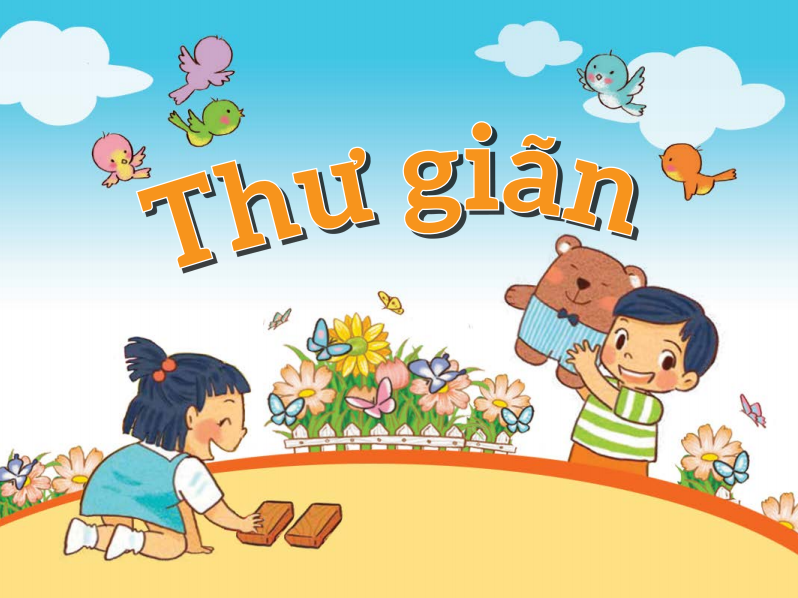 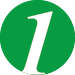 Tính.
14
17
15
−
−
−
1
2
5
16
19
−
−
6
8
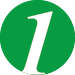 Tính.
1
1
4
−
1
3
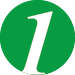 Tính.
14
17
15
−
−
−
1
2
5
13
12
13
16
19
−
−
6
8
10
11
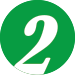 Đặt tính rồi tính.
14 − 3 =
13 − 1 =
16 − 5 =
18 − 6 =
1
1
4
−
3
1
19 − 4 =
15 − 3 =
12 − 2 =
17 − 7 =
[Speaker Notes: Click vào từng ô để hiển thị đáp án.]
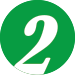 Đặt tính rồi tính.
14 − 3 =
13 − 1 =
16 − 5 =
18 − 6 =
1
1
1
1
4
3
6
8
−
−
−
−
3
1
5
6
1
1
1
2
1
1
1
2
19 − 4 =
15 − 3 =
12 − 2 =
17 − 7 =
1
1
1
1
9
5
2
7
−
−
−
−
4
3
2
7
1
5
1
2
1
0
1
0
[Speaker Notes: Click vào từng ô để hiển thị đáp án.]
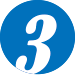 Nêu phép tính rồi trả lời câu hỏi.
Có bao nhiêu con vịt đã vào trong vườn?
Nhà mình có 19 con vịt. Ở đây có 8 con, còn lại đã vào trong vườn cả rồi.
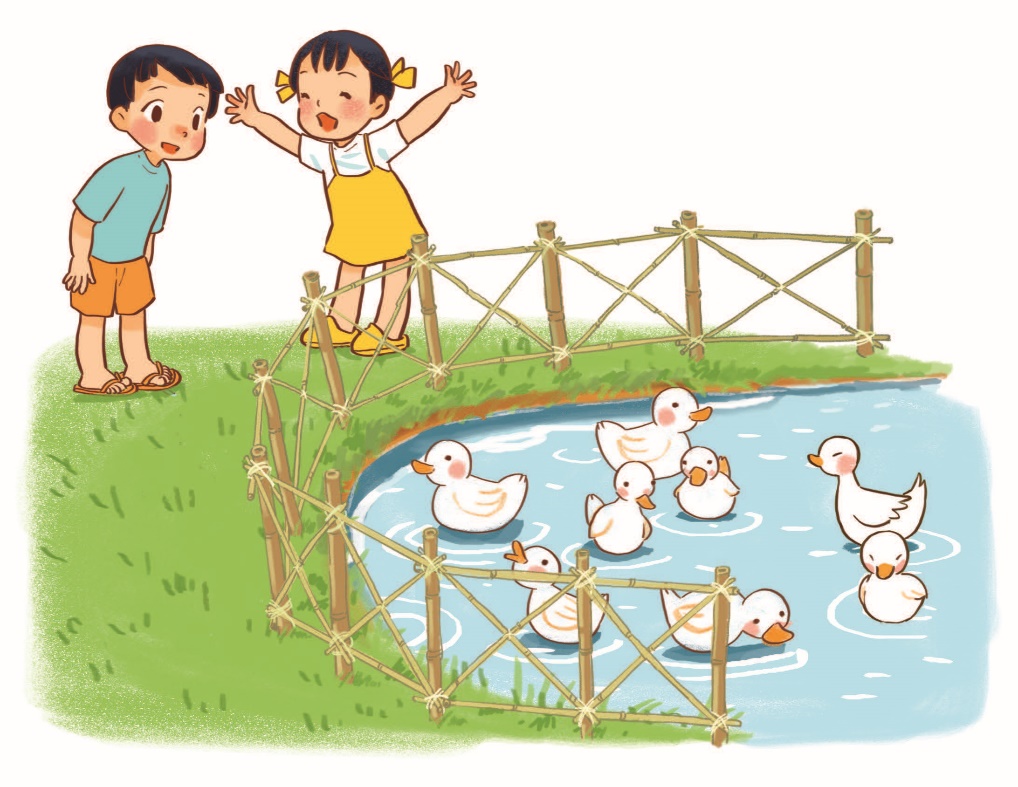 ?
?
19
?
8
11
−
=
Có 11 con vịt đã vào trong vườn.
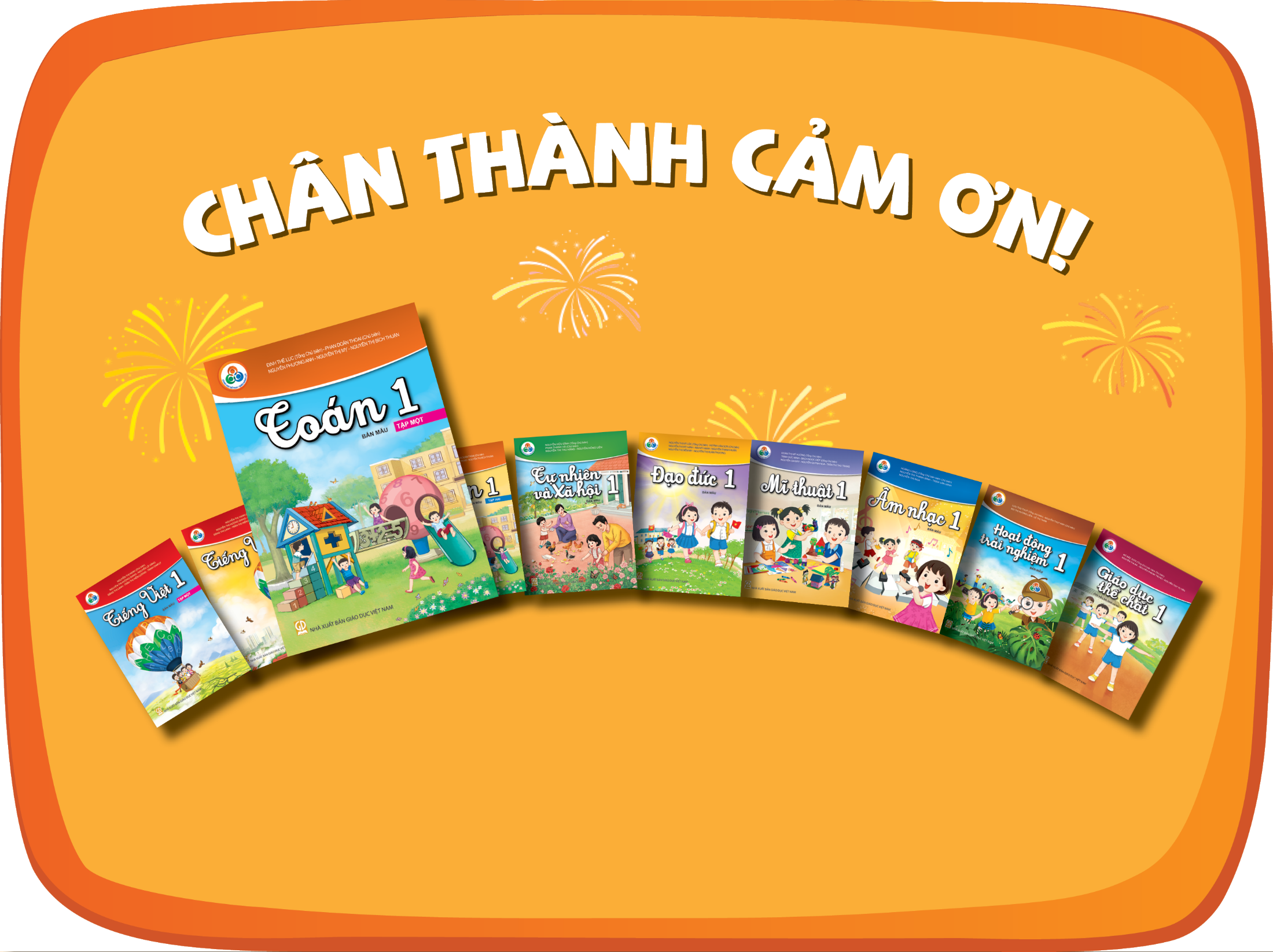